WHO’S GOT THE PIECES?
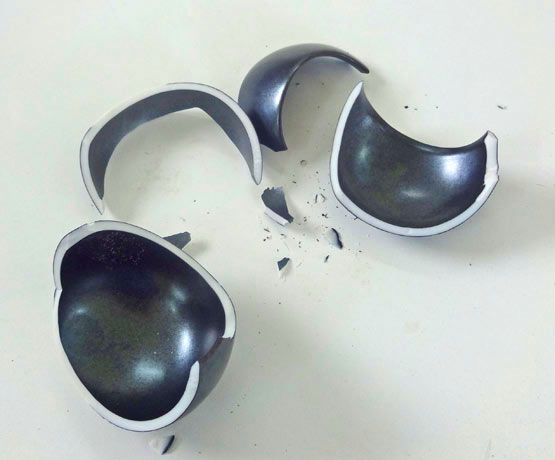 Ouch!
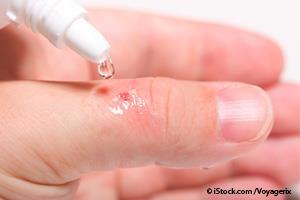 60 Years Of Knuckle Cracking
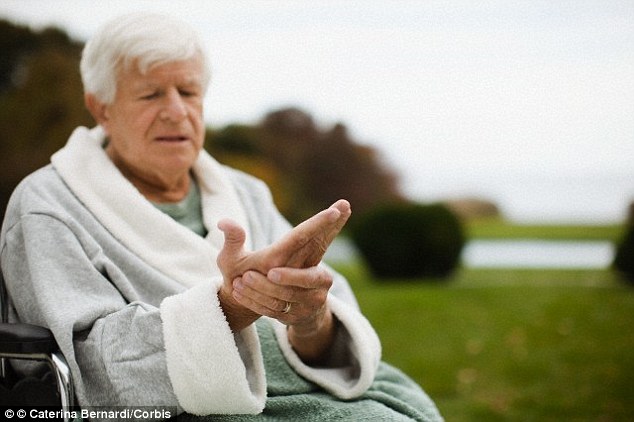 Oh No!
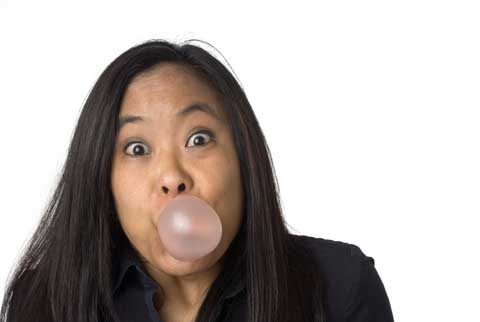 A Penny Is Not A Meteor!
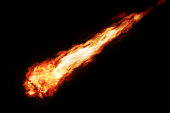 LUKE CHAPTER { 7 }
A story from Luke that all of us can relate to and gain confidence through.  A story that gives hope  when there doesn’t seem to be any.  A story that defines Paul’s statement, “When I am weak then I am strong.”
Heartbroken, she falls to the floor weeping and begins to wash the feet of Jesus with her tears
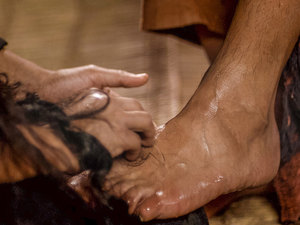 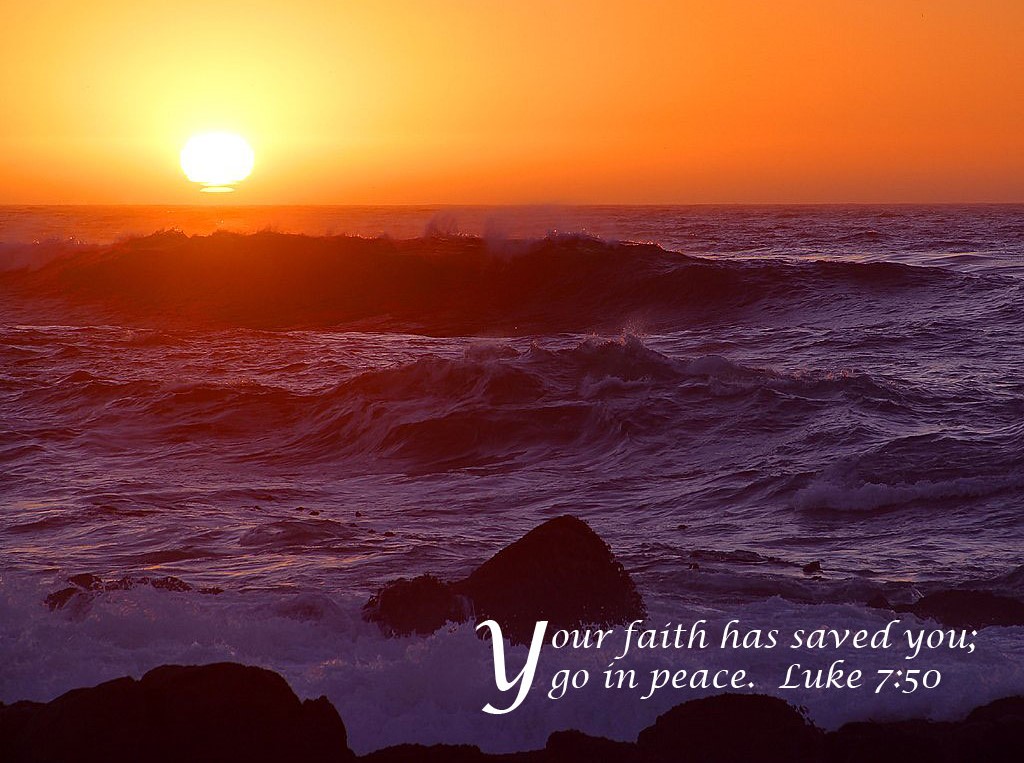 Just Like The Japanese Art Of “Kinsugi”, Jesus Makes From The Pieces A Vessel Of Value!
God takes the pieces of our lives and makes something beautiful
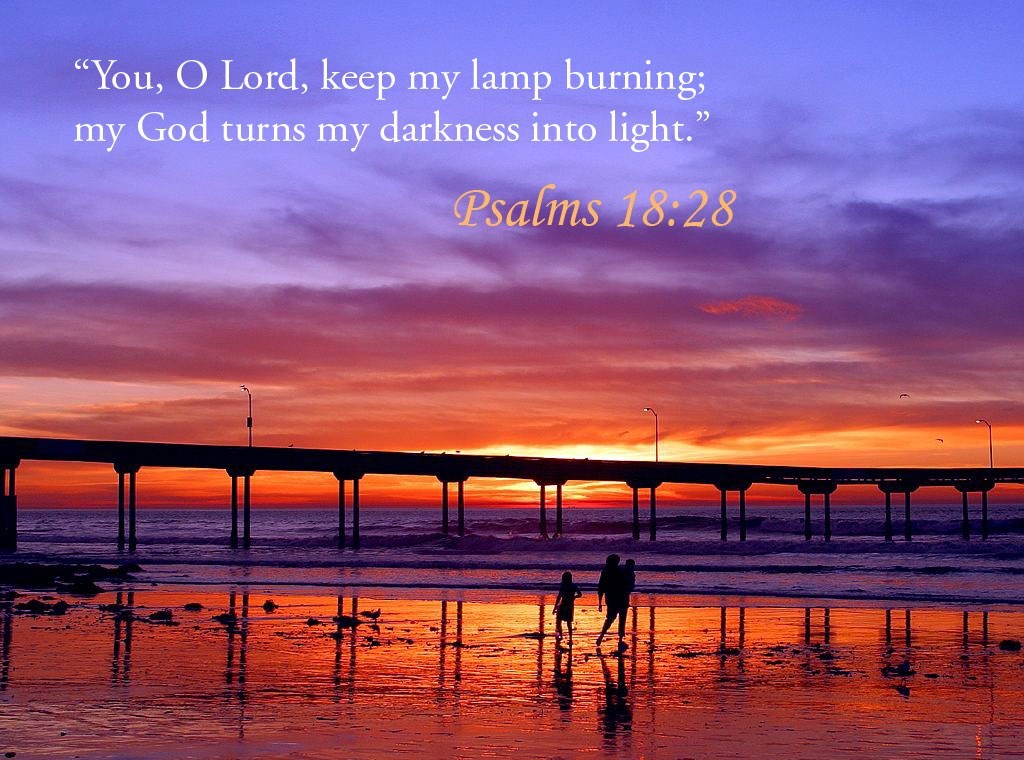